Интеграция как один из способов повышения качества обучения на уроках физики
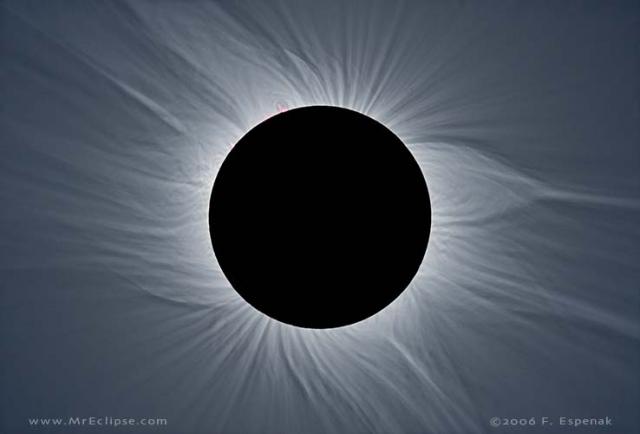 Солнечные и лунные затмения.


На фото полное солнечное затмение 29 марта 2006 г.
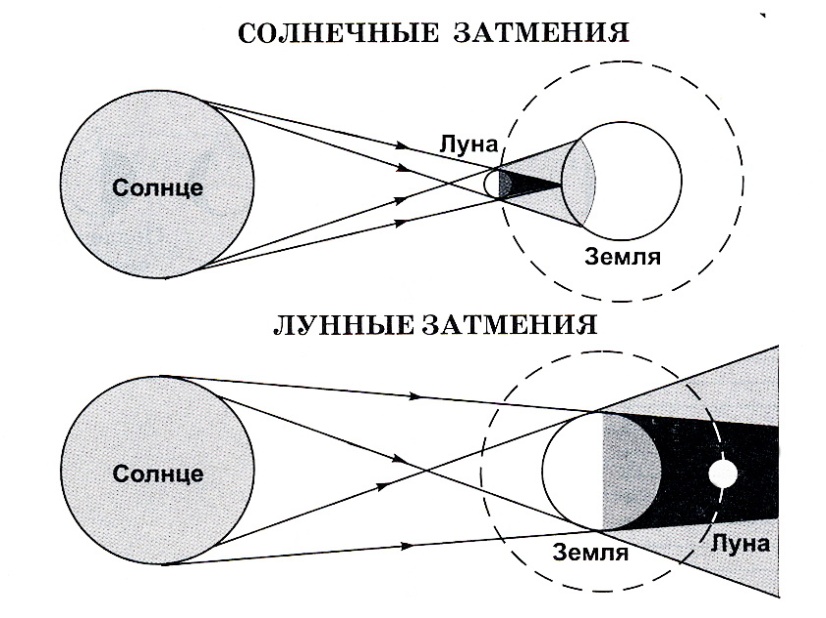 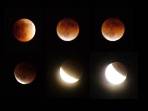 На фото   - фазы  лунного
затмения.
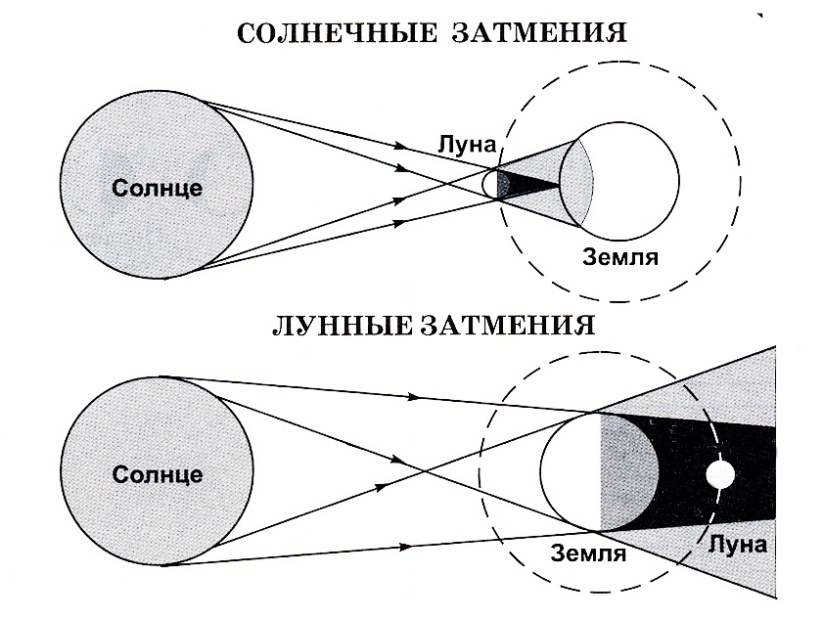 Основные этапы  деятельности учащихся  при выполнении творческого проекта
1.Формулировка темы творческого проекта
  2.Постановка целей, задач и прогнозирование 
  3.Поиск информации, обработка литературы 
  4.Проверка гипотез 
  5.Нахождение результата 
  6.Презентация 
  7.Защита творческого проекта
Равномерное движение
Равноускоренное  движение
a
t
0
υ
υ = const
υ
υ = υ0 +at
S = υt
0
t
t
0
S
S
S = υt
S=υ0t+at2/2
t
t
Графики изменения координат велосипедистов с течением времени
2. Вывод формулы для расчёта пути, пройденного телом при равноускоренном движении
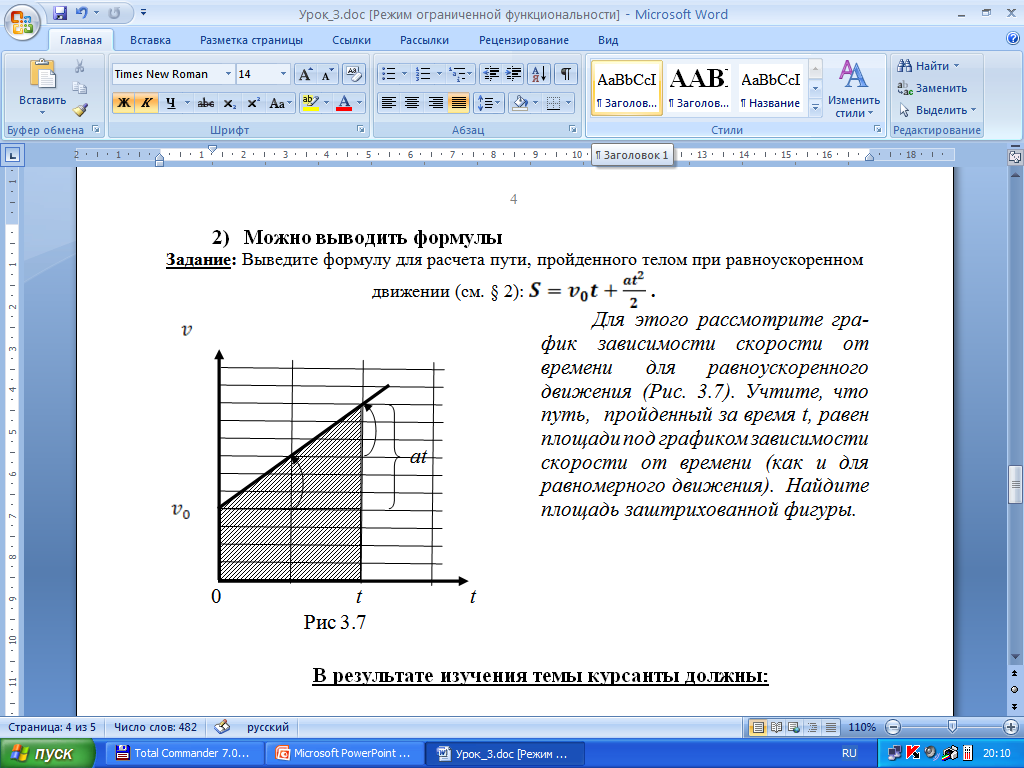 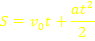 Связь колебательного движения с движением по окружности
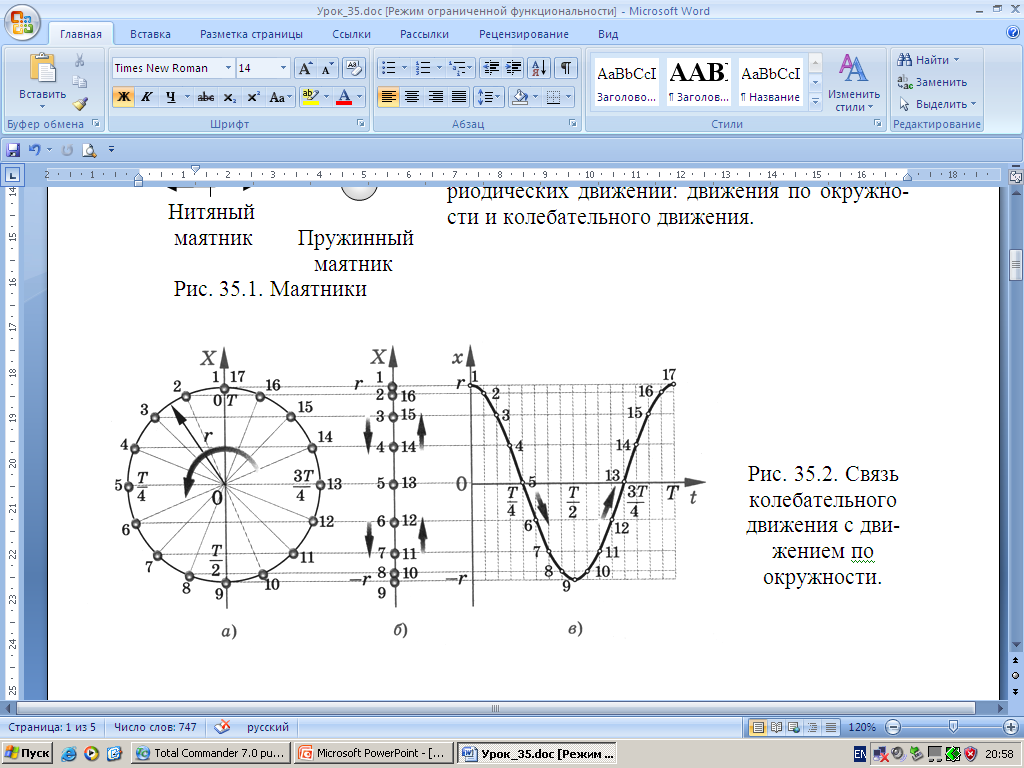 k =9·109 Н·м2/Кл2.
x          

 0                                                  t                 


 0                                                   t                 

 а
 0                                                   t
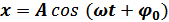 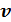 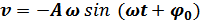 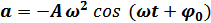 T/2           T
«Если у тебя есть яблоко и у меня есть яблоко, поменявшись, каждый из нас имеет по яблоку; если у тебя есть идея и у меня есть идея, поменявшись, каждый из нас будет иметь по две идеи». Фестиваль инновационных проектов подобен яблоневому саду, готовому к сбору урожая.